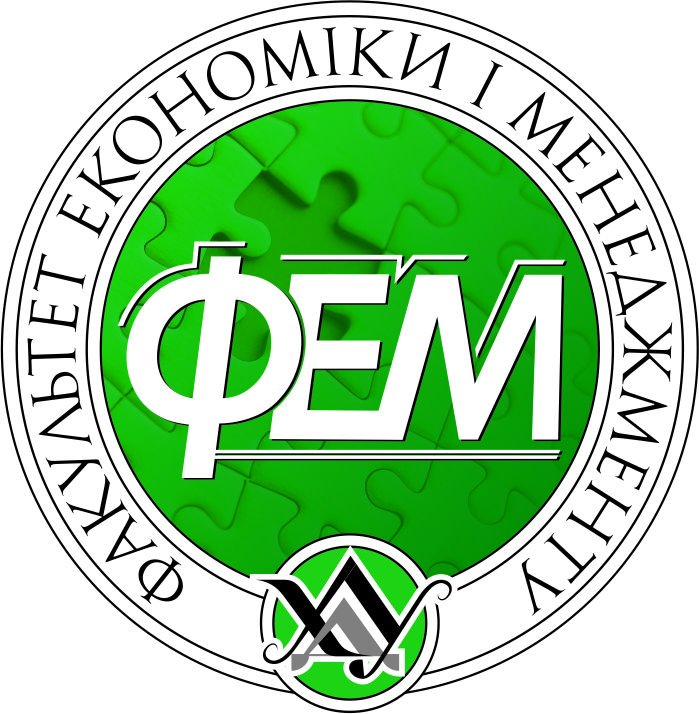 Херсонський державний університетФакультет економіки і менеджменту   Кафедра готельно-ресторанного та туристичного бізнесу
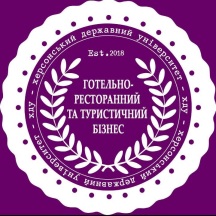 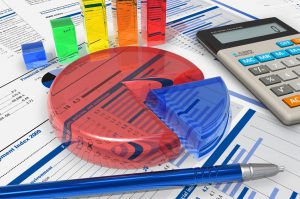 «Облік і аудит»
Спеціальність «Туризм»
галузі знань 24 Сфера обслуговування
«Облік та аудит»Вибіркова навчальна дисциплінаОсвітня програма «Туризм»2020 – 2021 навчальний рік
Компетентності
Здатність розглядати суспільні явища в розвитку і конкретних історичних умовах; 
Знання і розуміння предметної області своєї професії 
Здатність орієнтуватись в організації – туристичнорекреаційного простору
Розуміння сучасних тенденцій і регіональних пріоритетів розвитку туризму  в цілому та окремих його форм і видів  
Розуміння процесів організації туристичних подорожей і комплексного туристичного обслуговування (готельного, ресторанного, транспортного, екскурсійного, рекреаційного) 
Уміння працювати з документацією та здійснювати розрахункові операції суб’єктами туристичного бізнесу.
РОЗРОБНИК КУРСУ:доктор економічних наук, доцент кафедри готельно-ресторанного та туристичного бізнесуЯровий Вадим Федорович
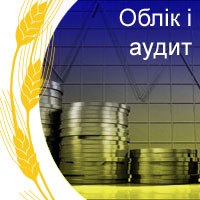 Мета курсу: формування фундаментальних знань, освоєння концептуальних основ обліку та аудиту, як інформаційної бази прийняття ефективних управлінських рішень.
Компетентності:
знати теоретичні основи бухгалтерського обліку і аудиту та їх сучасні парадигми в системі управління підприємством;  
знати принципи, методику бухгалтерського обліку і аудиту; 
здійснювати моніторинг існуючої інформаційної системи бухгалтерського обліку і аудиту; 
розробляти ефективні технології бухгалтерського обліку і аудиту за місцями виникнення витрат і центрами відповідальності; 
формувати висновки за результатами бухгалтерського обліку і аудиту; 
корегувати існуючі тенденції на більш ефективний результат управління.
Очікувані результати:
використовувати систему знань про принципи бухгалтерського обліку та аудиту для обґрунтування облікової політики організації; 
проводити аналіз документації та документообігу;
проводити інвентаризацію і адекватно оцінювати її результати;
проводити оцінку господарських об'єктів та їх калькуляцію;
вирішувати на прикладі конкретних ситуацій питання облікової реєстрації та накопичення інформації фінансового характеру з метою її подання у фінансових звітах.
Теми навчальної дисципліни:
Тема 1. Теоретичні основи бухгалтерського обліку.
Тема 2. Метод бухгалтерського обліку.
Тема 3. Організація бухгалтерського обліку діяльності суб’єктів господарювання.
Тема 4. Бухгалтерський облік основних господарських процесів діяльності суб’єктів господарювання.
Тема 5. Аудит як форма контролю фінансово-господарської діяльності
Тема 6. Методика аудиту фінансової звітності.
Тема 7. Організація аудиту фінансової звітності. 
Тема 8. Інформаційні ресурси обліку і аудиту в управлінні туристичним підприємством.
Рекомендована література:
1. Бутинець Т.А., Чижевська Л.В., Береза С.Л. Бухгалтерський облік. Навчальний посібник для студентів вузів спеціальності 7.050201 «Менеджмент організацій» та 7.050107 «Економіка підприємств»/ За ред. проф. Ф.Ф. Бутинця. Житомир: ЖІТІ, 2000. - 672 с.
2. Бутинець Ф.Ф. Аудит: підручник / Ф.Ф. Бутинець. – Житомир: Рута, 2005. – 512 с.
3. Грабова Н.М. Теорія бухгалтерського обліку: 2001: Навч.посібник / Під ред. М.В.Кужельного .- 6-те вид.- К.:А.С.К., 2001.-272 с.
4. Партин Г.О. Бухгалтерський облік: основи теорії та практики: Навч. посіб. - К.: Т-во "Знання", КОО, 2000. - 245 с.
5.  Сопко В. Бухгалтерський облік: Навч.посібник. – 3-тє вид., перероб. і доп. – К.: КНЕУ, 2000. – 448 с.
6. Організація і методика проведення аудиту: навч. – практ посіб/ В.В. Сопко, Н. І. Верхоглядова, В.П. Шило та їн. К.: Професіонал, 2004. - 624 с.
.